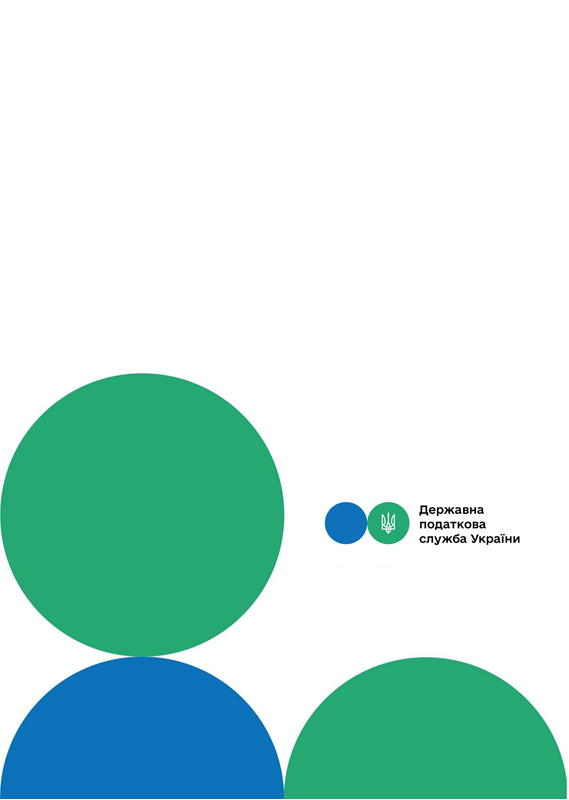 Головне управління ДПС у м. Києві
Друзі, підписуйтеся на офіційні сторінки Державної податкової служби України у соціальних мережах, де ви зможете переглянути новини, актуальні роз'яснення податкових новацій, а також інфографіки, коментарі керівництва, фахівців служби! Буде корисно та цікаво!
Спілкуйтеся з податковою службою дистанційно за допомогою сервісу  «InfoTAX»:
Вимоги законодавства, пов’язані  з  відображенням реквізитів електронних платіжних засобів – платіжних карток у чеках, які формуються РРО чи ПРРО
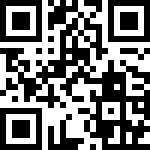 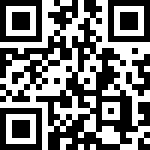 канал ДПС «Telegram»
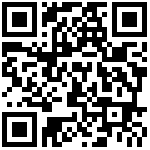 сторінка на «Youtube» каналі ДПС
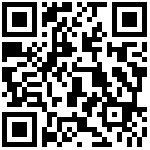 сторінка ДПС на «Facеbook»
Офіційний веб-портал  Державної податкової  служби України: tax.gov.ua
Інформаційно-довідковий департамент ДПС: 0-800-501-007
жовтень 2023
3
тРАВ
Головне управління ДПС у м. Києві повідомляє, що відповідно до п. 13 ст. 1 Закону України від 30 червня 2021 року № 1591-ІХ «Про платіжні послуги» (далі – Закон № 1591) електронний платіжний засіб – це платіжний інструмент, реалізований на будь-якому носії, що містить в електронній формі дані, необхідні для ініціювання платіжної операції та/або здійснення інших операцій, визначених договором з емітентом. 
	Правові засади застосування реєстраторів розрахункових операцій та/або програмних реєстраторів розрахункових операцій (далі – РРО/ПРРО) у сфері торгівлі, громадського харчування та послуг встановлені Законом України від 06 липня 1995 року № 265/95-ВР «Про застосування реєстраторів розрахункових операцій у сфері торгівлі, громадського харчування та послуг» (далі – Закон № 265) та нормативно-правовими актами, прийнятими на його виконання. 
	Зокрема, форму та зміст розрахункового документа визначено Положенням про форму та зміст розрахункових документів/електронних розрахункових документів, затвердженим наказом Міністерства фінансів України від 21 січня 2016 року № 13 (далі – Положення № 13). 
	Пунктом 2 розділу ІІ Положення № 13 визначено обов'язкові реквізити, які має містити фіскальний чек. Наголошуємо, що Положення № 13 однаково розповсюджує свою дію як на розрахункові документи, що створюються РРО, так і ПРРО. 
	Водночас, відповідно до п. 4 розділу ІІ Положення № 13, рядки 11 – 18 фіскального чека заповнюються у разі застосування під час проведення розрахунків лише з використанням електронного платіжного засобу (платіжної картки) та платіжного терміналу, з’єднаного або поєднаного з реєстратором розрахункових операцій, незалежно
від його виду (РРО чи ПРРО) або сфери призначення. 
	Законодавcтвом не встановлено обов’язку з’єднувати або поєднувати РРО/ПРРО та POS-термінали.  
	Принципово важливим є факт, що платіжні сервіси також приймають платіжні інструкції користувачів на виконання платіжних операцій, з використанням банківських (платіжних) карток, у межах надання платіжних послуг, як окремого виду господарської діяльності, тa забезпечують розпорядження покупця щодо переказу коштів зі свого рахунку і без використання платіжних терміналів. 
	Враховуючи вищевикладене, повідомляємо, що у разі проведення розрахунків за допомогою сервісу еквайрингу без використання платіжного терміналу, відсутні обставини, що супроводжують обов’язок друкувати рядки 11 – 18 фіскального чека, а удосконалення програмного забезпечення РРО/ПРРО та/або наявність можливості зазначати такі реквізити методом введення  вручну,  не  призводить до виникнення обов’язку друкувати рядки 11 – 18 фіскального чека при створенні кожного розрахункового документа. 
	Звертаємо увагу, що з відповідними роз’ясненнями, наданими ДПС України, можна ознайомитися за посиланням:  
https://tax.gov.ua/media-tsentr/novini/713019.html 
Підписатися на YouTube-канал Головного управління ДПС у м. Києві: https://cutt.ly/UgBni5e 
Комунікаційна податкова платформа для громадськості та бізнес-спільноти: kyiv.ikc@tax.gov.ua 
Підписатися на телеграм-канал ДПС: https://t.me/tax_gov_ua
1
2